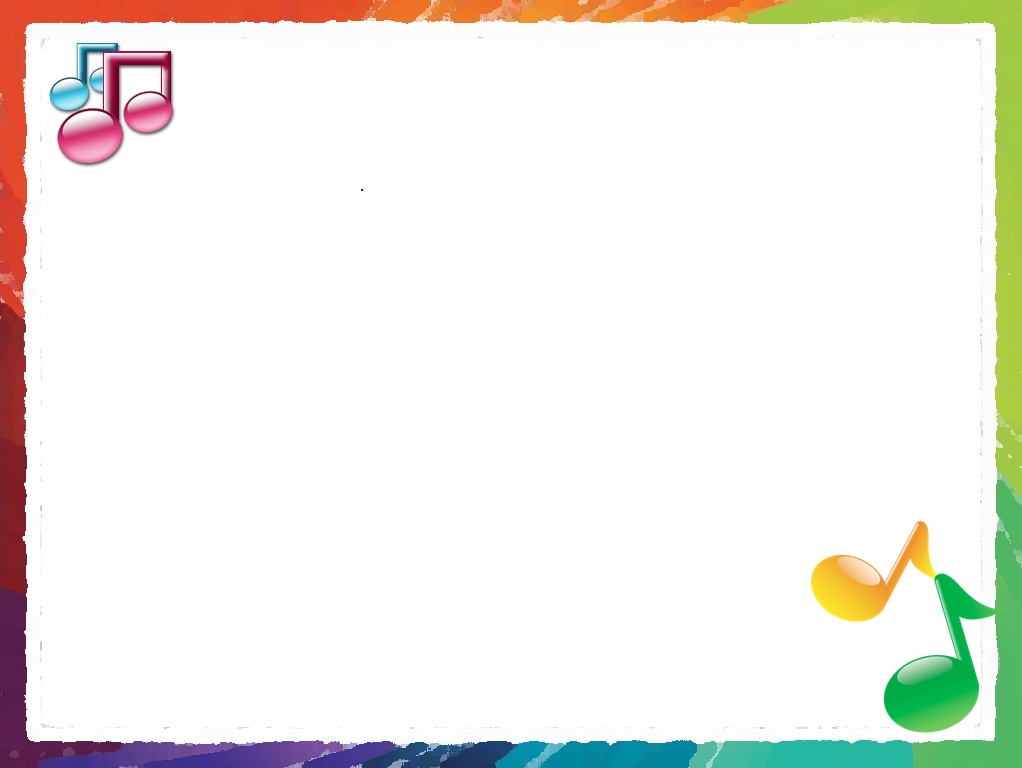 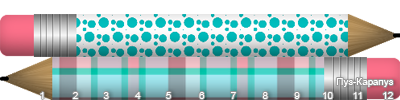 Личные местоимения
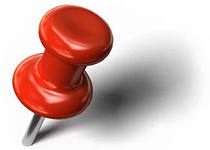 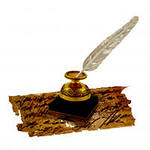 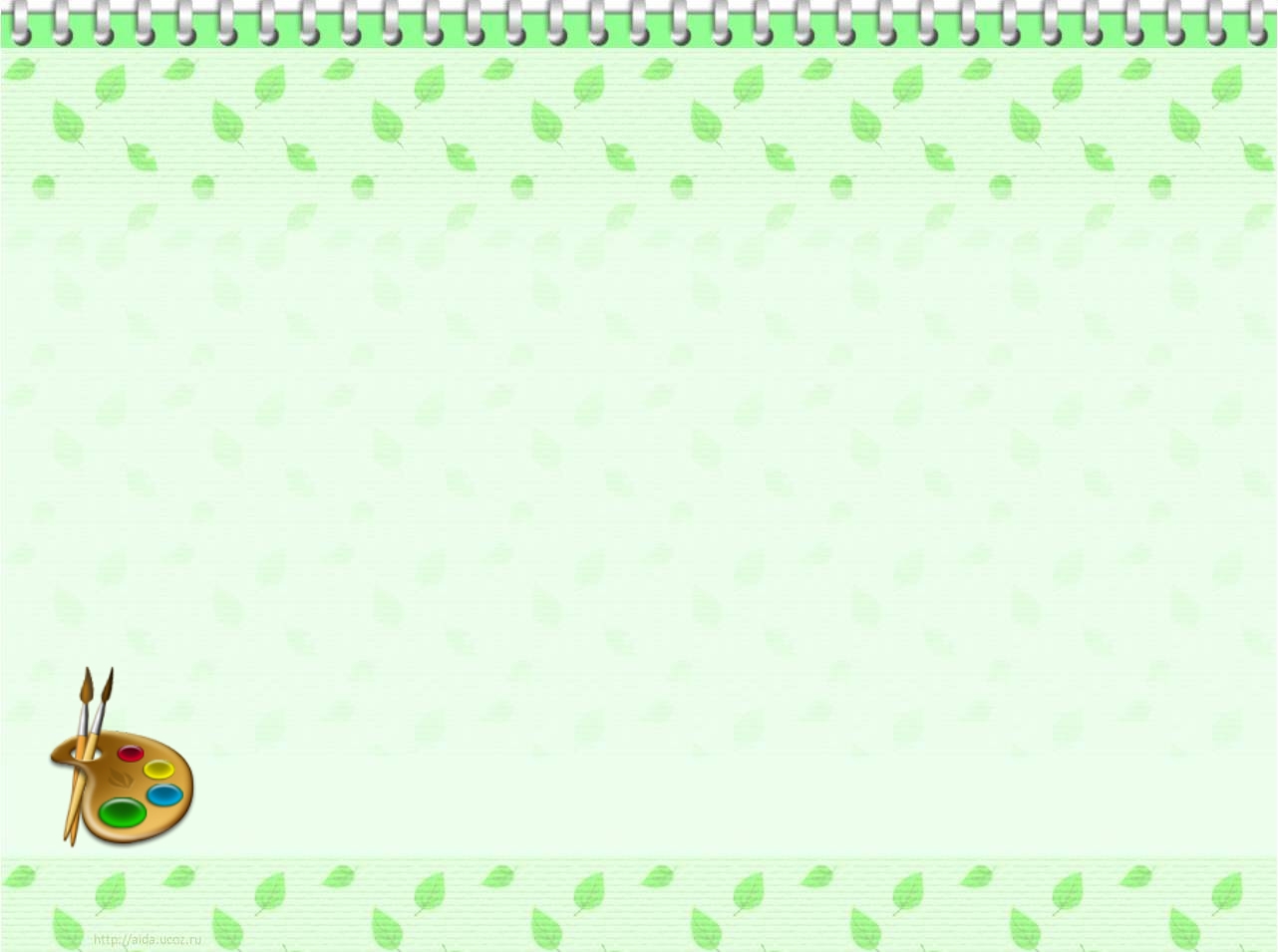 Запишите предложения правильно
На берёзах сидят снегири. Они занесены снегом.
Люба кормила кошку рыбой. Она её любила.
Катя встала на скамейку. Она покачнулась.
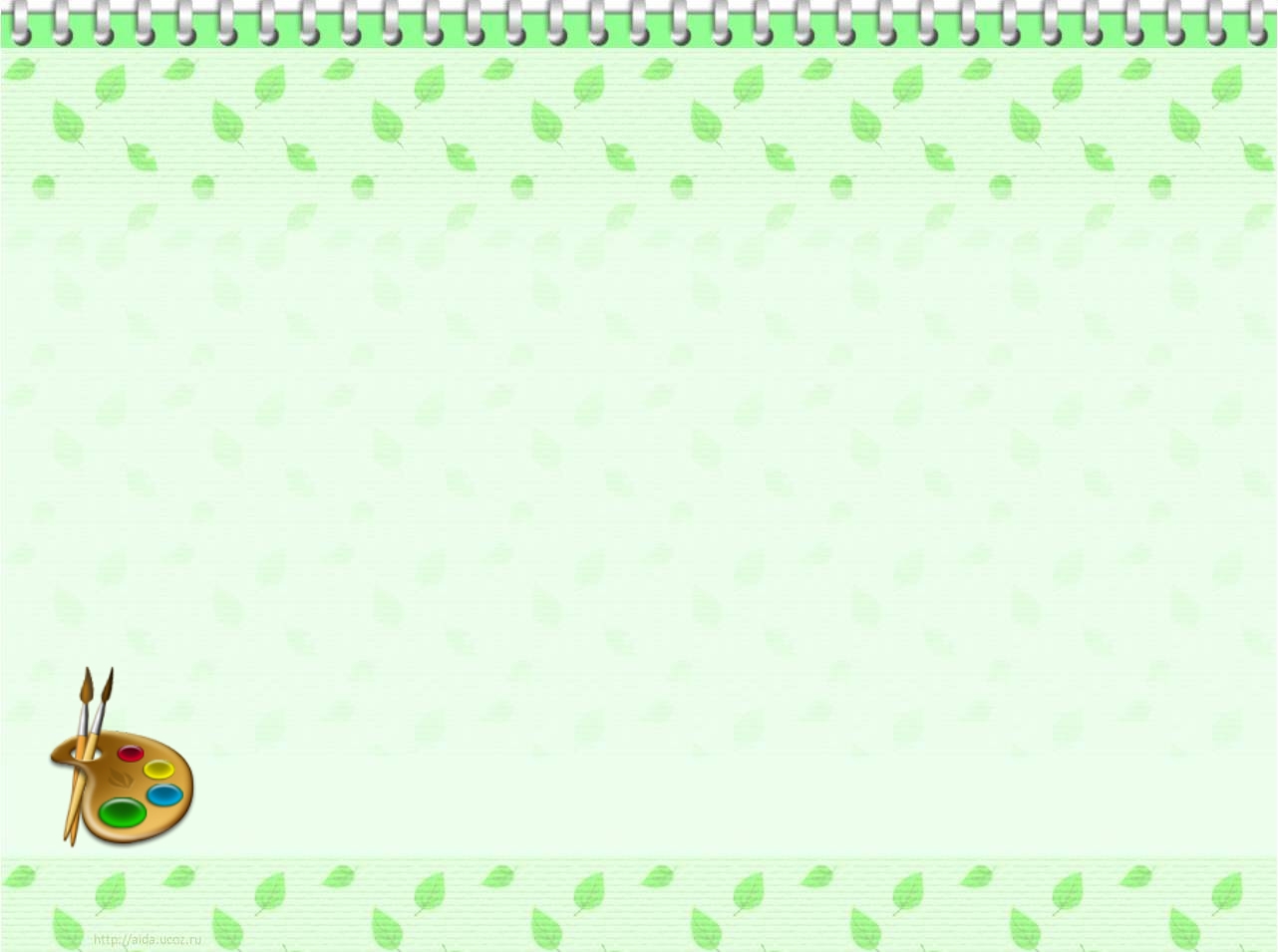 Работа по учебнику
Упражнение № 5
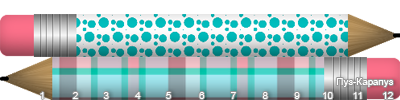 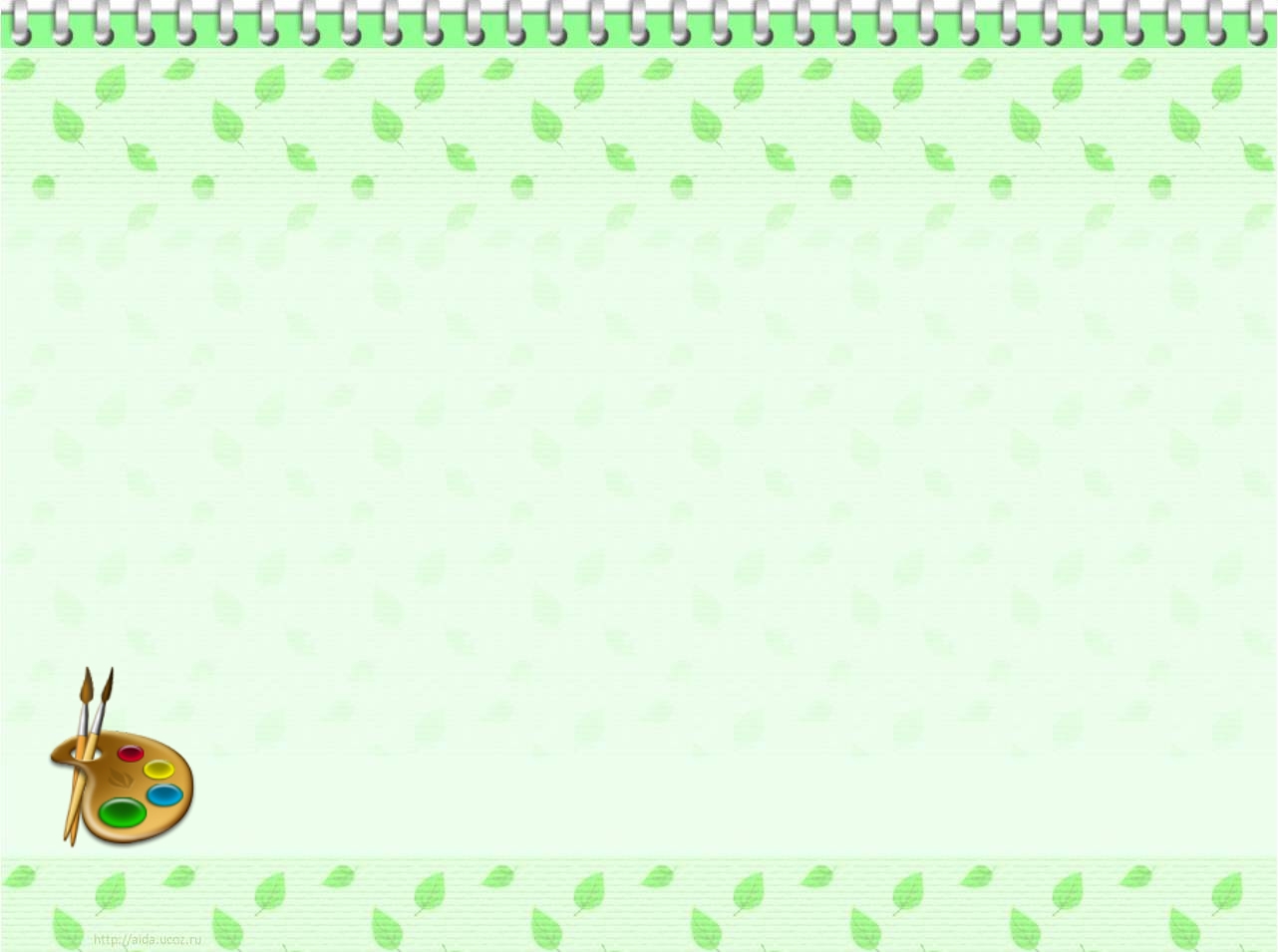 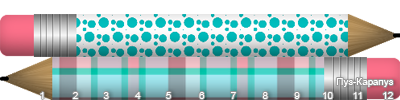 Мы –щуки, вы – щуки.
Они – щука и Васька.
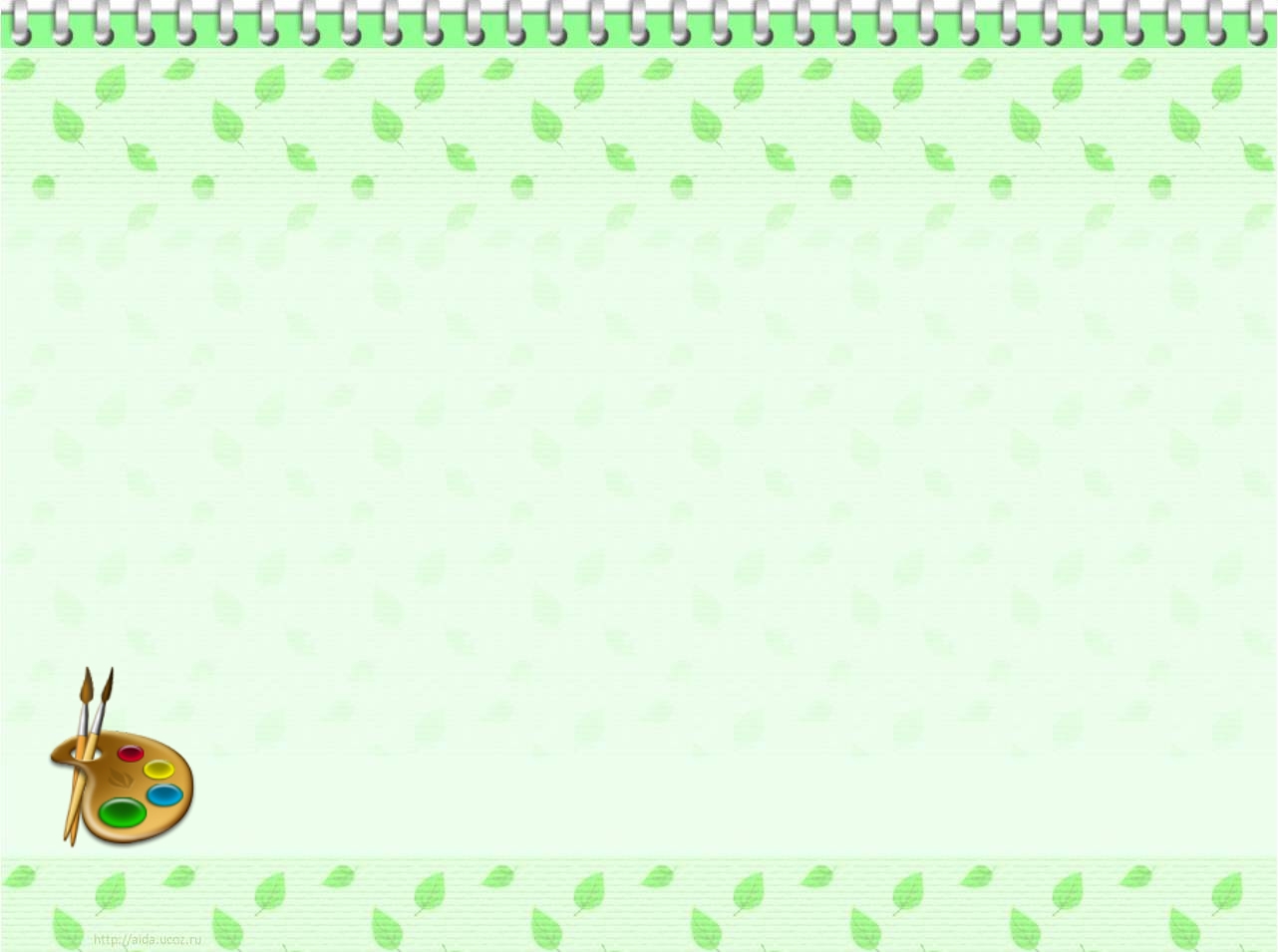 Работа по учебнику
Упражнение № 6
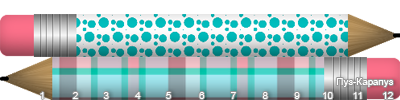 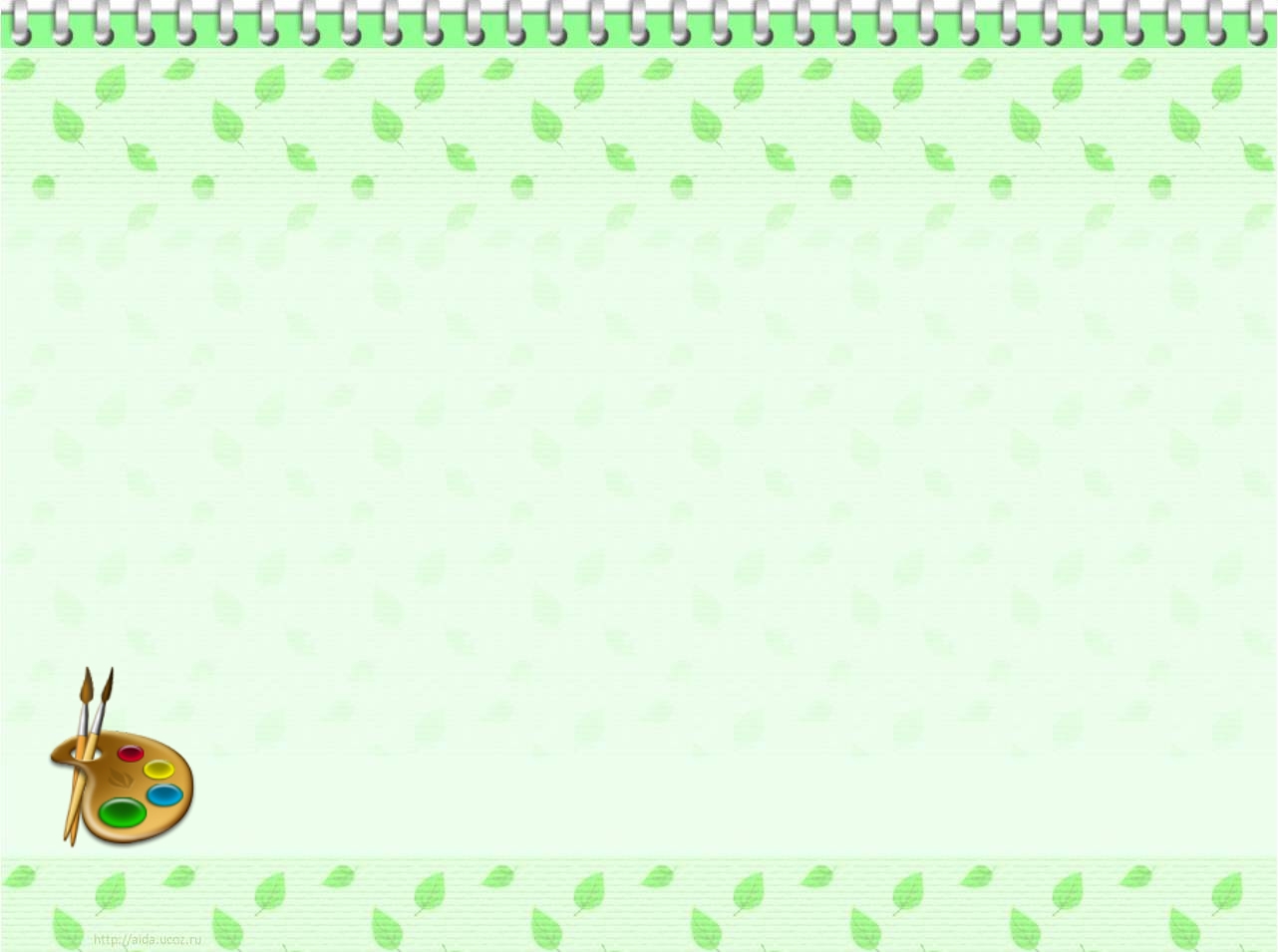 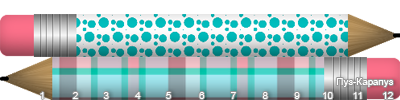 Изменяются ли личные местоимения по числам?
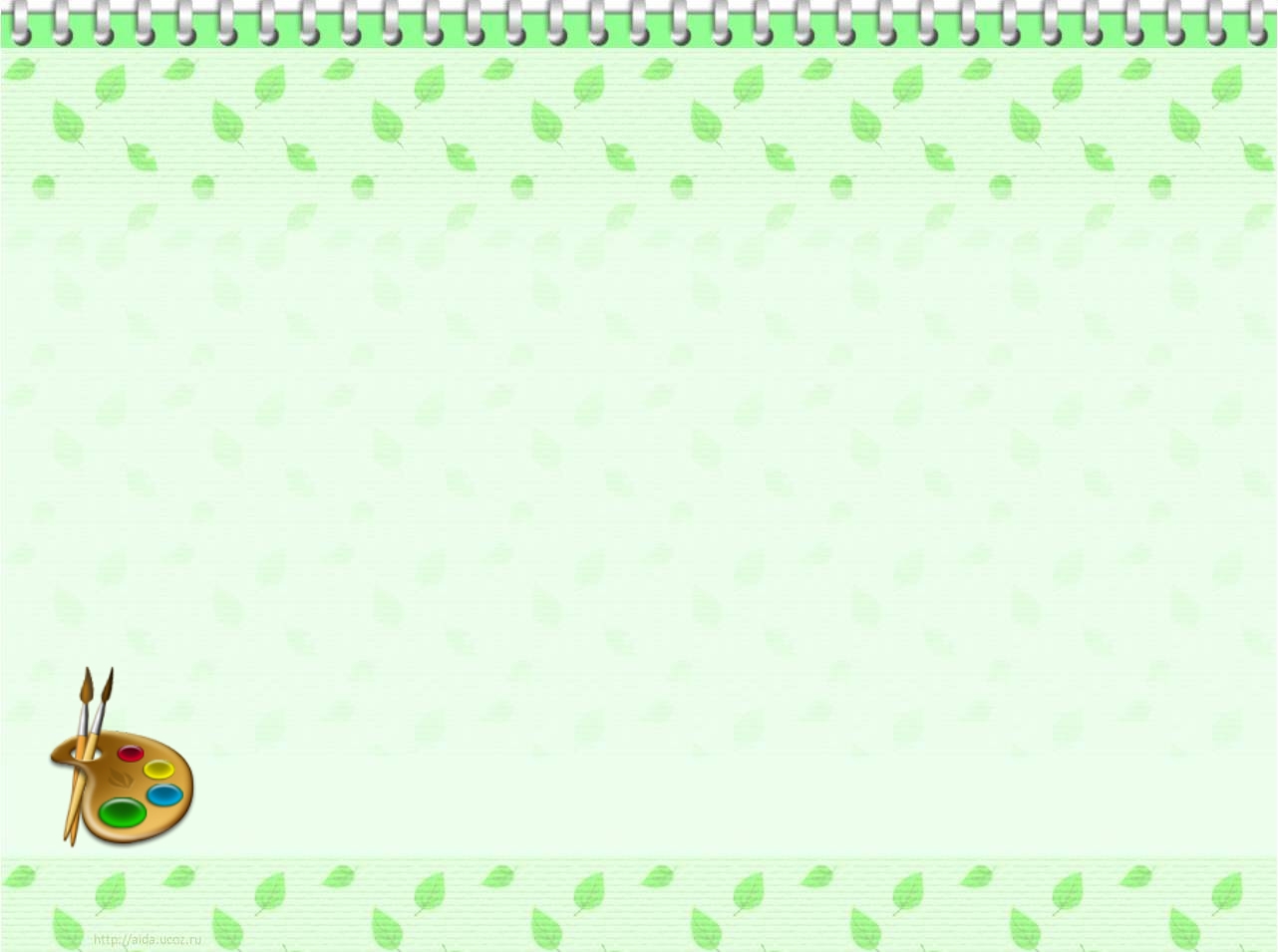 Работа по учебнику
Упражнение № 6
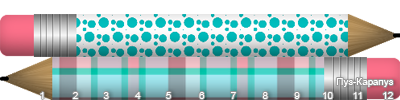 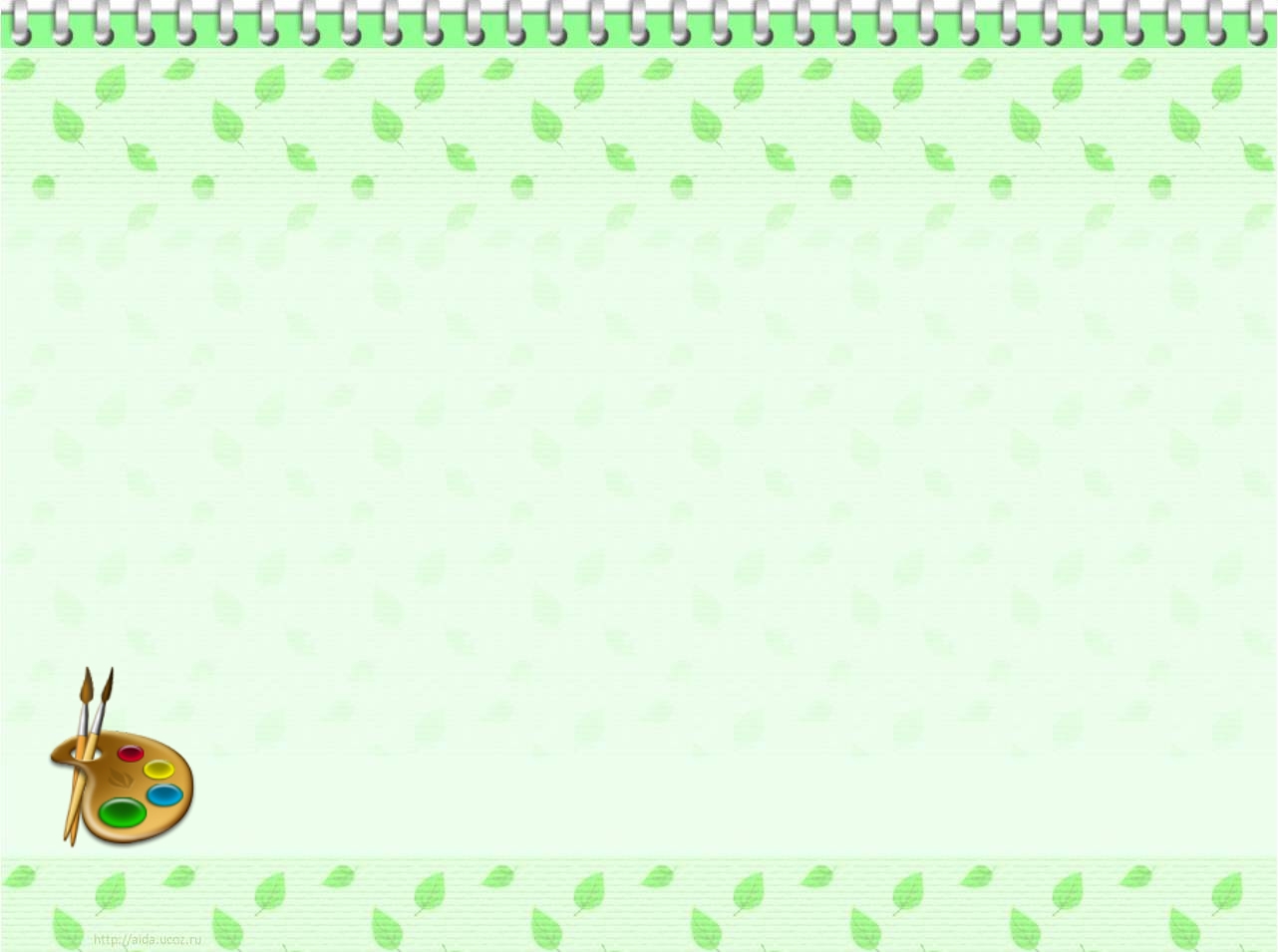 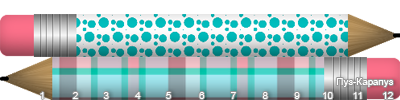 Он – учитель, урок, пастушок, воздух, туман.
Оно – солнце.
Они – барашки, овечки, лучи, пруды.
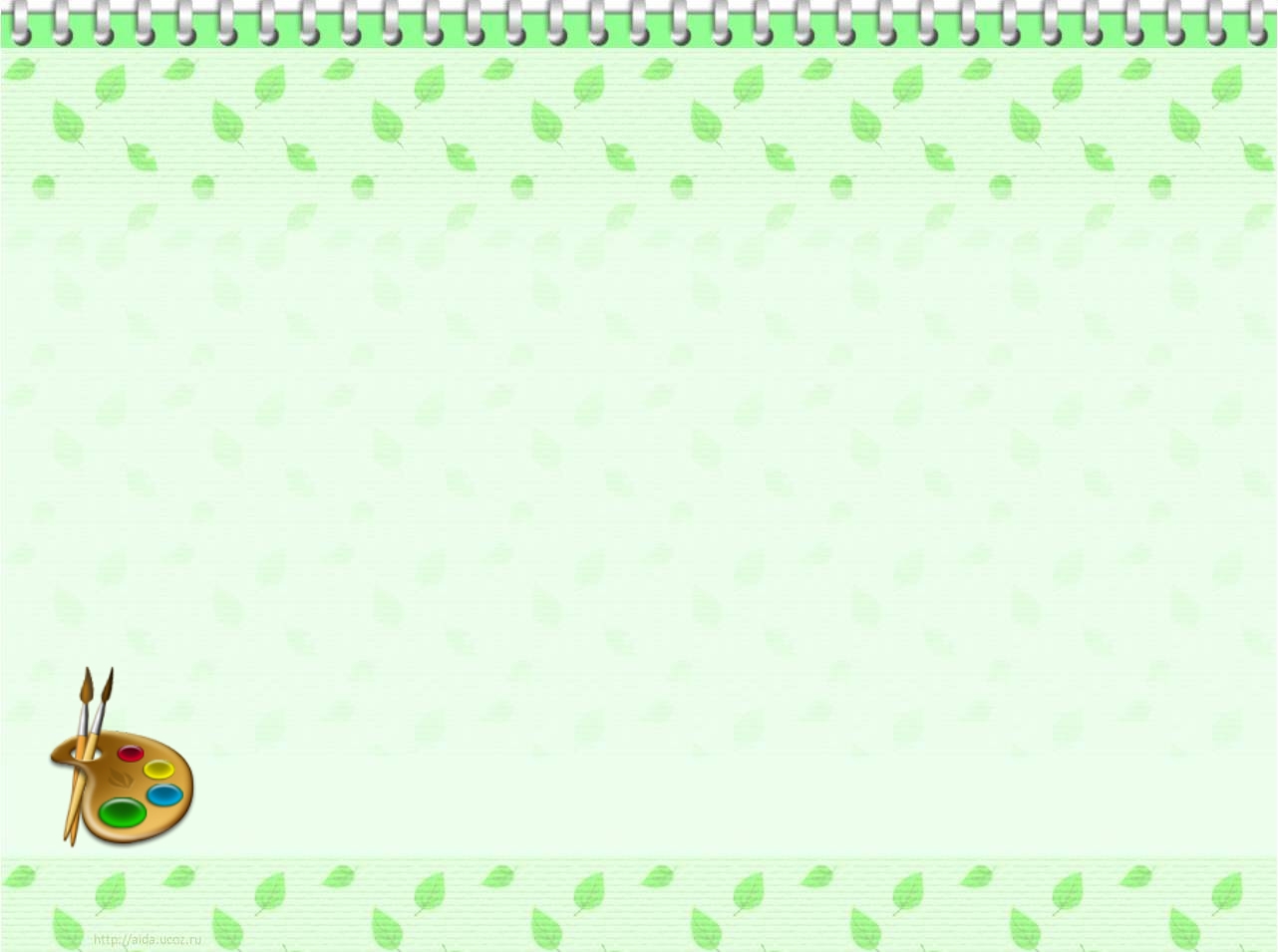 Самостоятельная работа.
Упражнение № 9
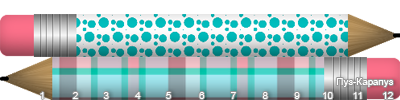 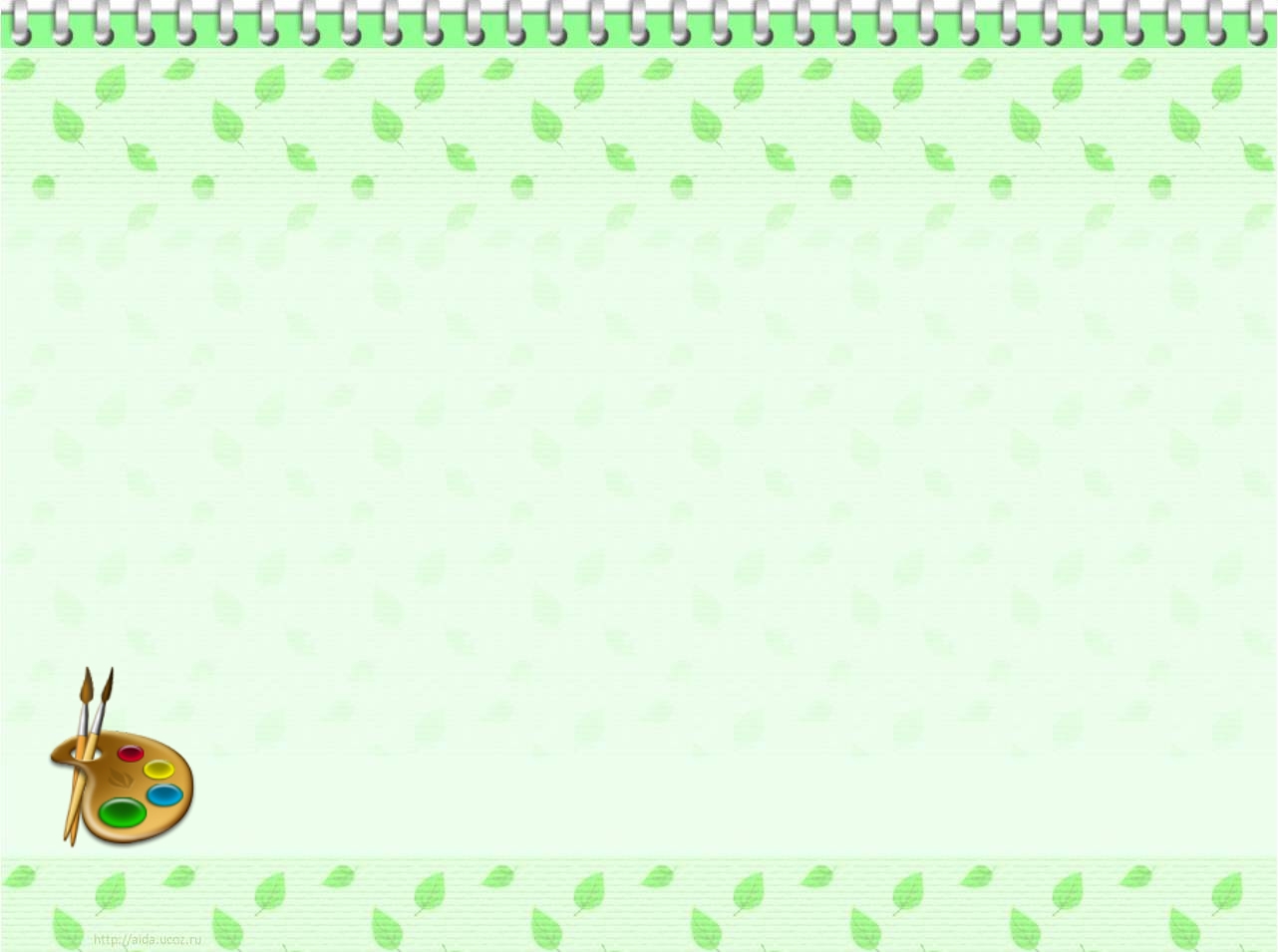 Я, ты, он, она,
Вместе – целая страна,
Вместе -  дружная семья.
В каждом мы –
Сто тысяч Я.
                                  (Р.Рождественский)
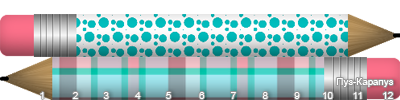 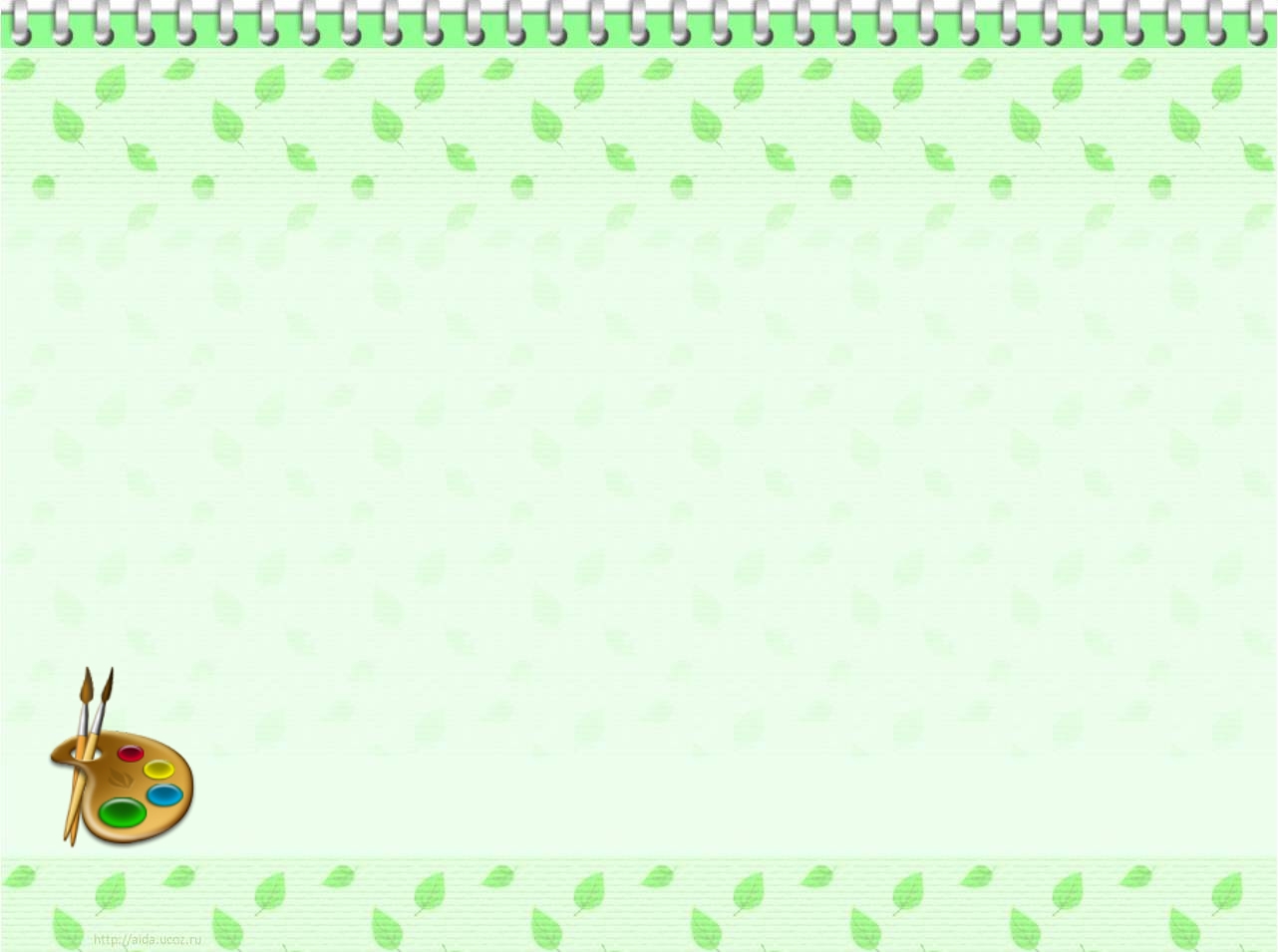 Продолжите предложение:
Личные местоимения по числам
не изменяются
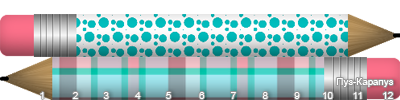 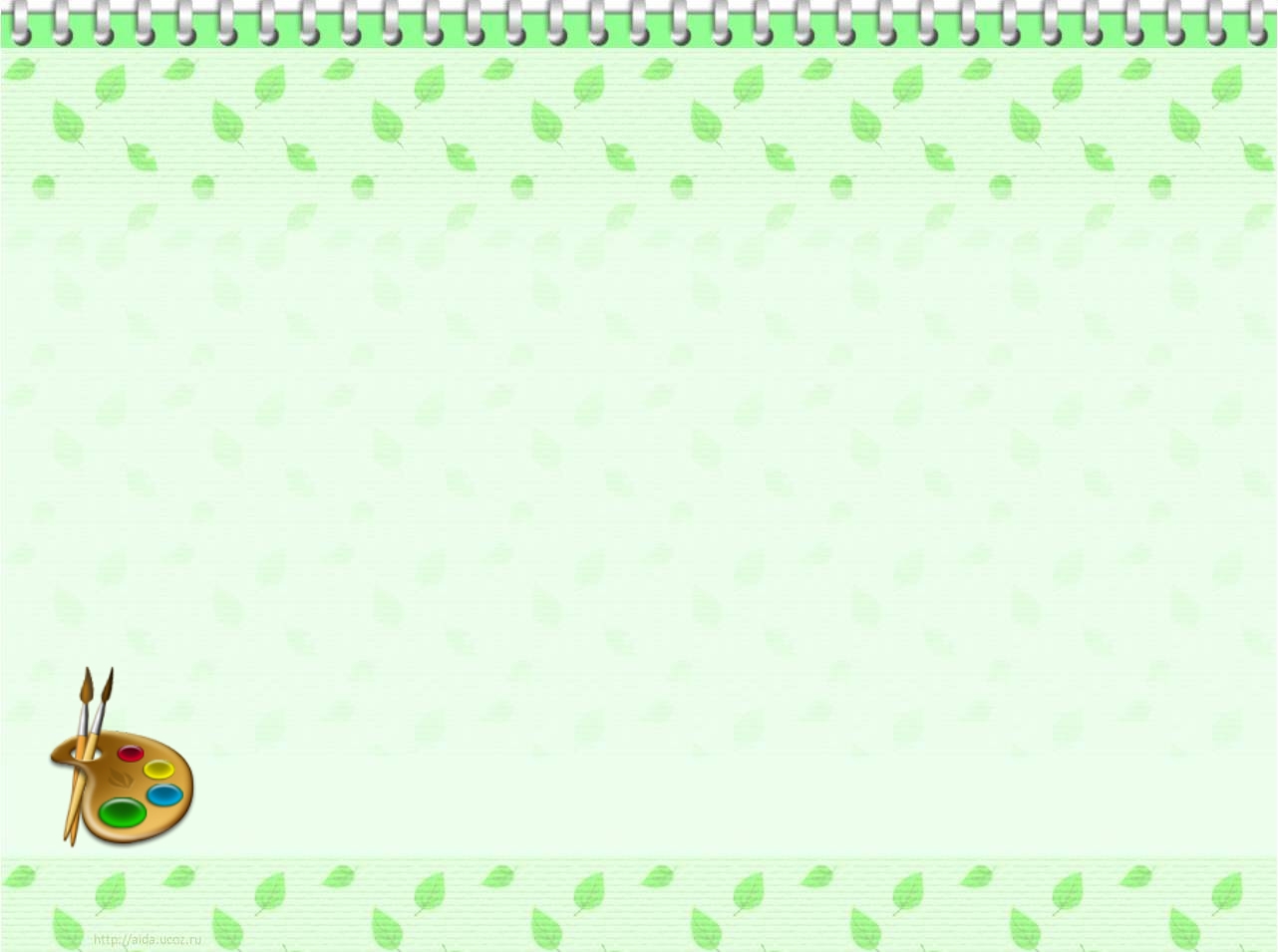 Домашнее задание
Упражнение № 10
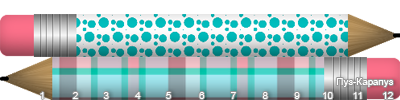